MANHASSET SECONDARY SCHOOL
Science Program
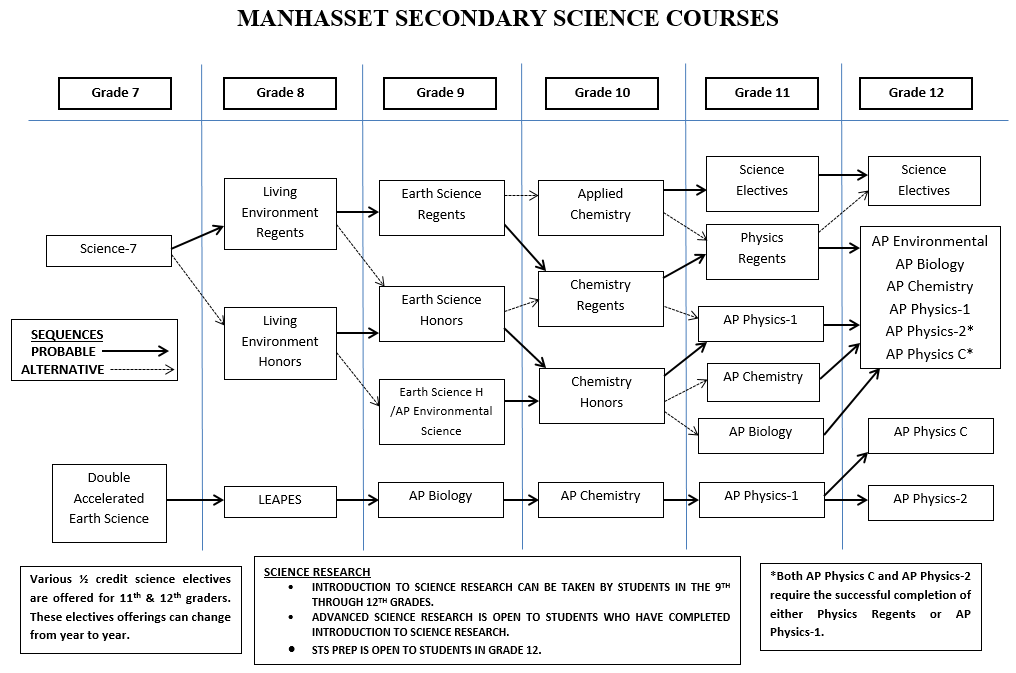 Physics
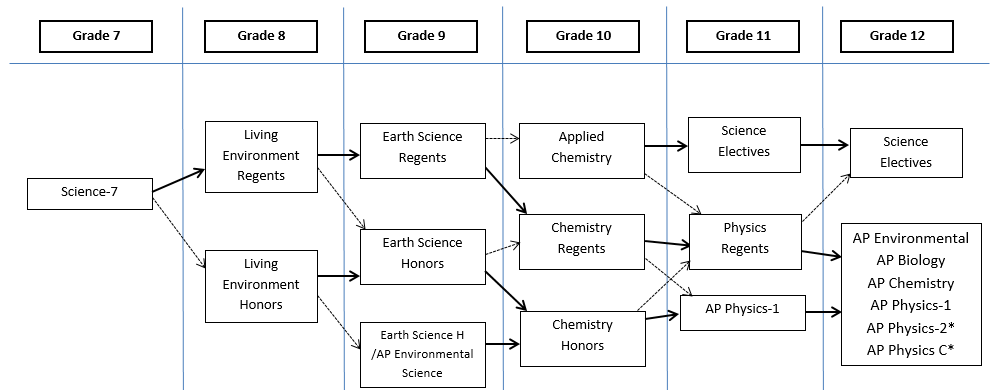 Earth Science
Foundation
Choice
Biology
Chemistry
Grade 7
Grade 8
Grade 9
Grade 10
Grade 11
Grade 12
Sample Path-1
Physics
Living Environment Regents
Earth Science Regents
Chemistry Regents
Physics Regents
AP Environmental
Science-7
Earth Science
Foundation
Choice
Biology
Chemistry
Grade 7
Grade 8
Grade 9
Grade 10
Grade 11
Grade 12
Sample Path-2
Physics
Living Environment Honors
Earth Science H /AP Environmental Science
Chemistry Honors
AP Physics-1
AP Biology
Science-7
Earth Science
Foundation
Choice
Biology
Chemistry
Grade 7
Grade 8
Grade 9
Grade 10
Grade 11
Grade 12
Sample Path-3
Physics
Living Environment Regents
Earth Science Regents
Applied Chemistry
Science Electives
Science Electives
Science-7
Earth Science
Foundation
Choice
Biology
Chemistry
Grade 7
Grade 8
Grade 9
Grade 10
Grade 11
Grade 12
Sample Path-4
Physics
Earth Science
Foundation
Choice
Biology
Chemistry
Living Environment Regents
Earth Science Honors
Chemistry Honors
AP Physics-1
AP Physics-C
Science-7
Grade 7
Grade 8
Grade 9
Grade 10
Grade 11
Grade 12
Sample Path-5
Physics
Earth Science
Foundation
Choice
Biology
Chemistry
Living Environment Honors
Earth Science Honors
Chemistry Regents
Physics     Regents
Electives
Science-7
Key Points to Remember
With the exception of the AP Intensive Pathway there is no “accelerated” group, all students begin taking regents classes in grade-8.
Students can take all 4 science disciplines and still have a year left over to choose a course of interest. 
Placement in the different courses each year is based on performance the previous year.
Every year provides flexible options for students as their needs and interests change.
There are “safety nets” built in for students that are not successful at a certain level.
AP Intensive Pathway
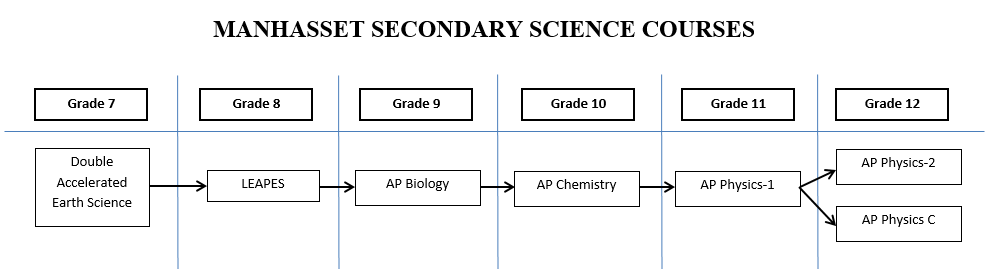 Physics
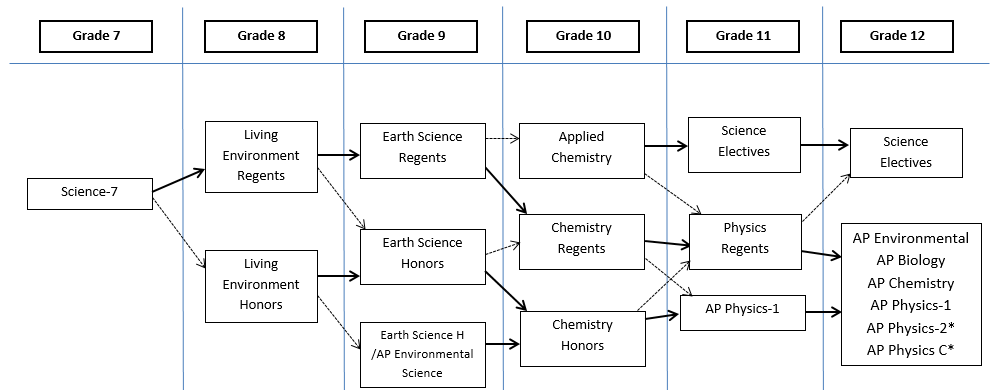 Earth Science
Foundation
Choice
Biology
Chemistry
QUESTIONS?